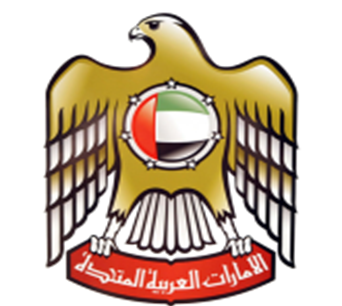 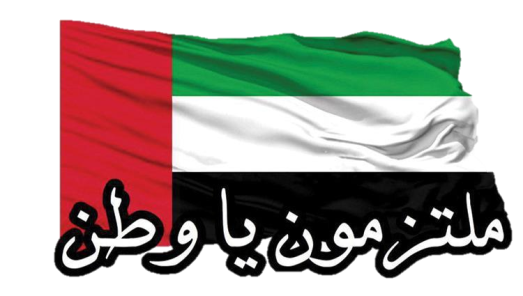 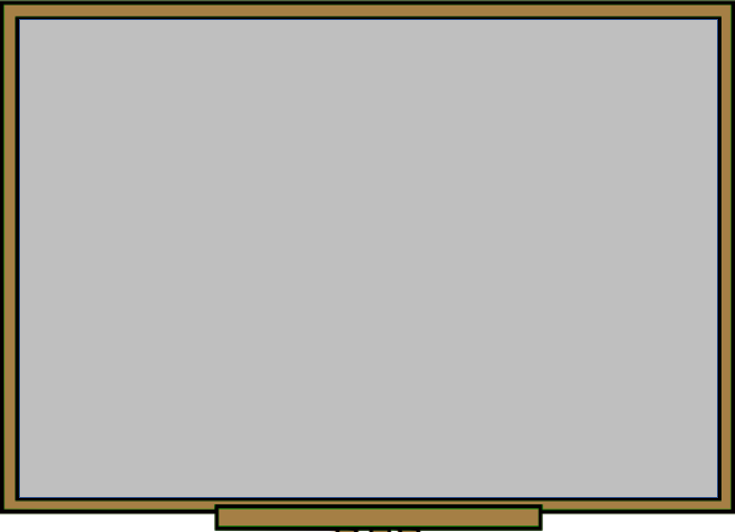 ‎⁨درس الخميس⁩.pptx
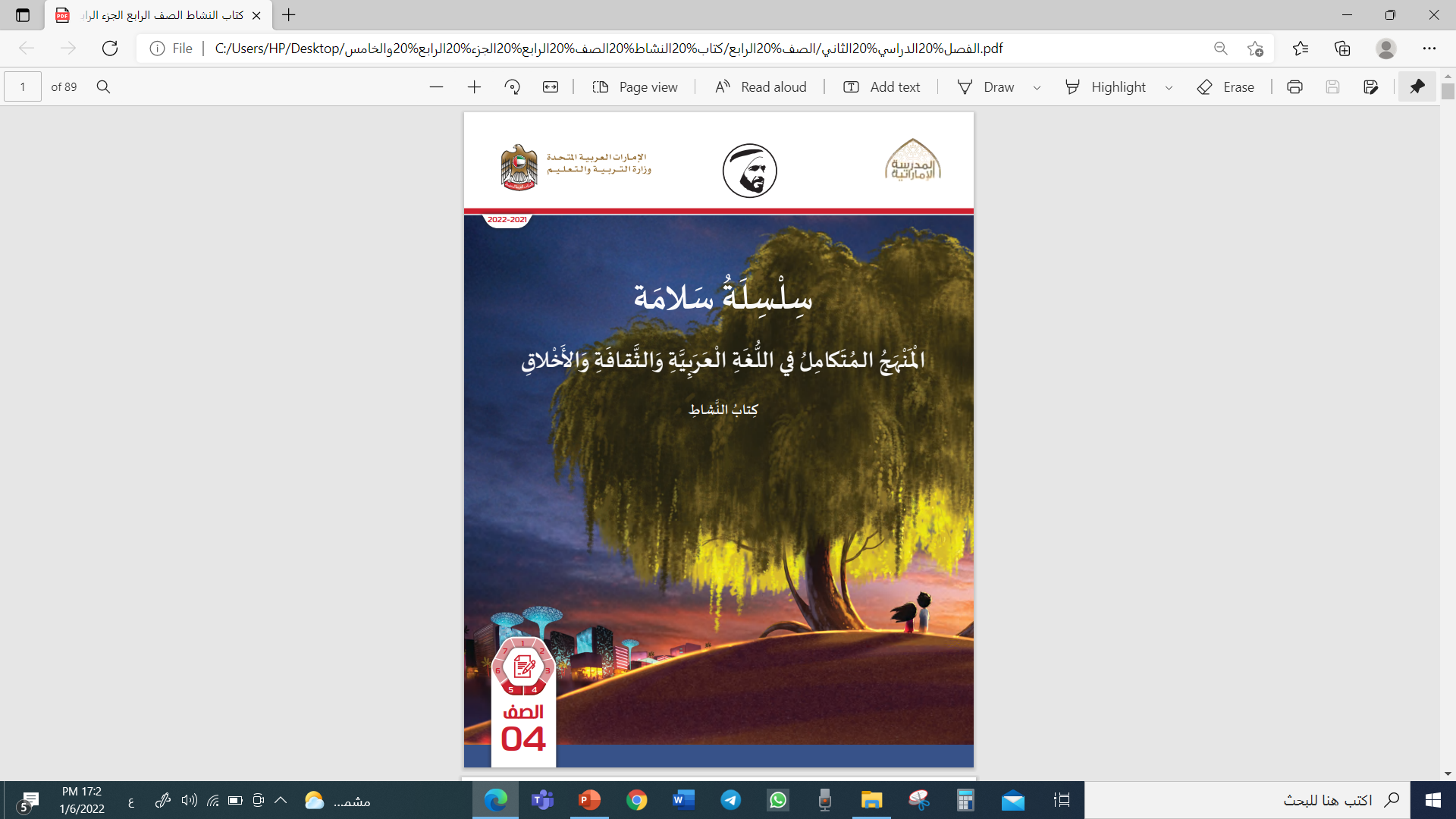 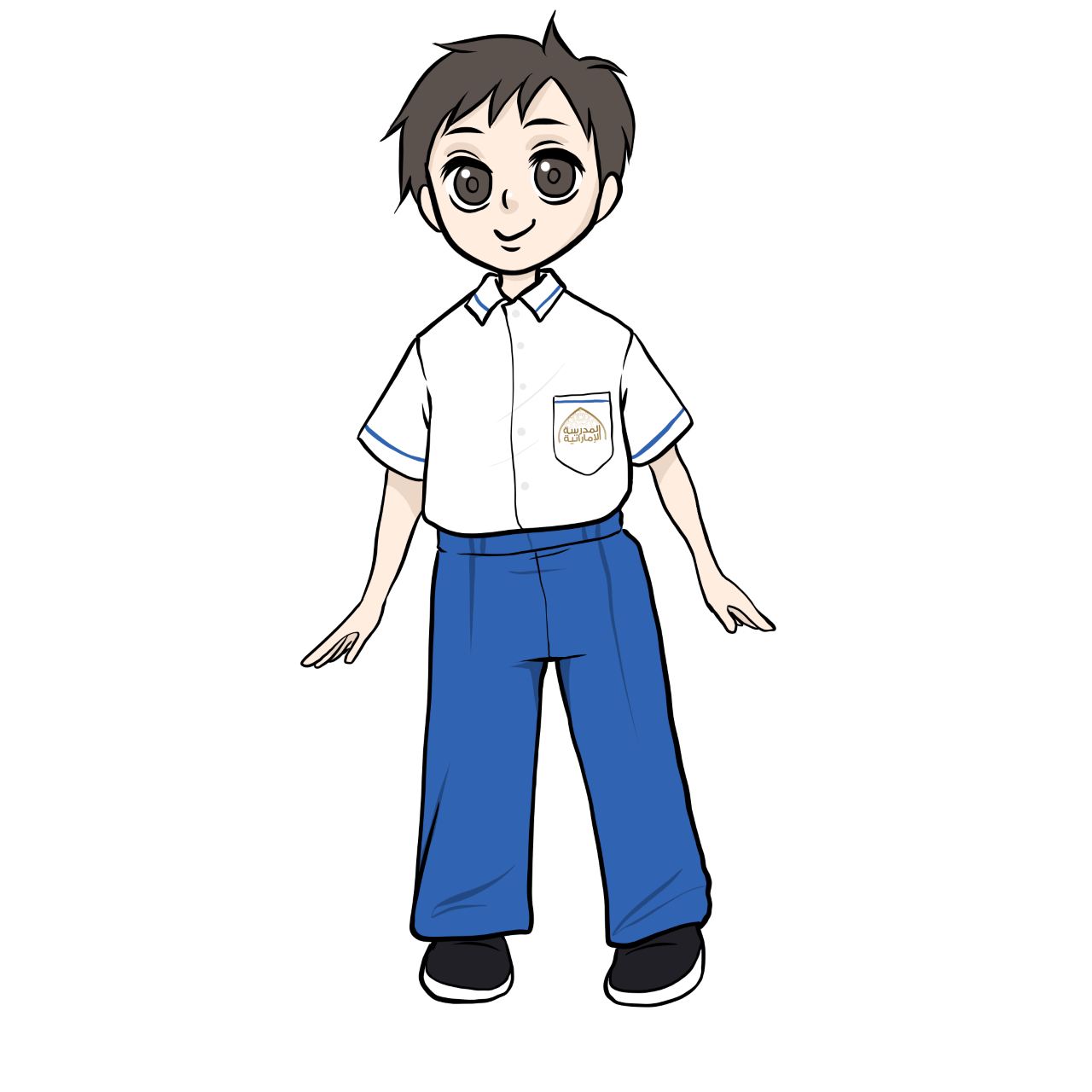 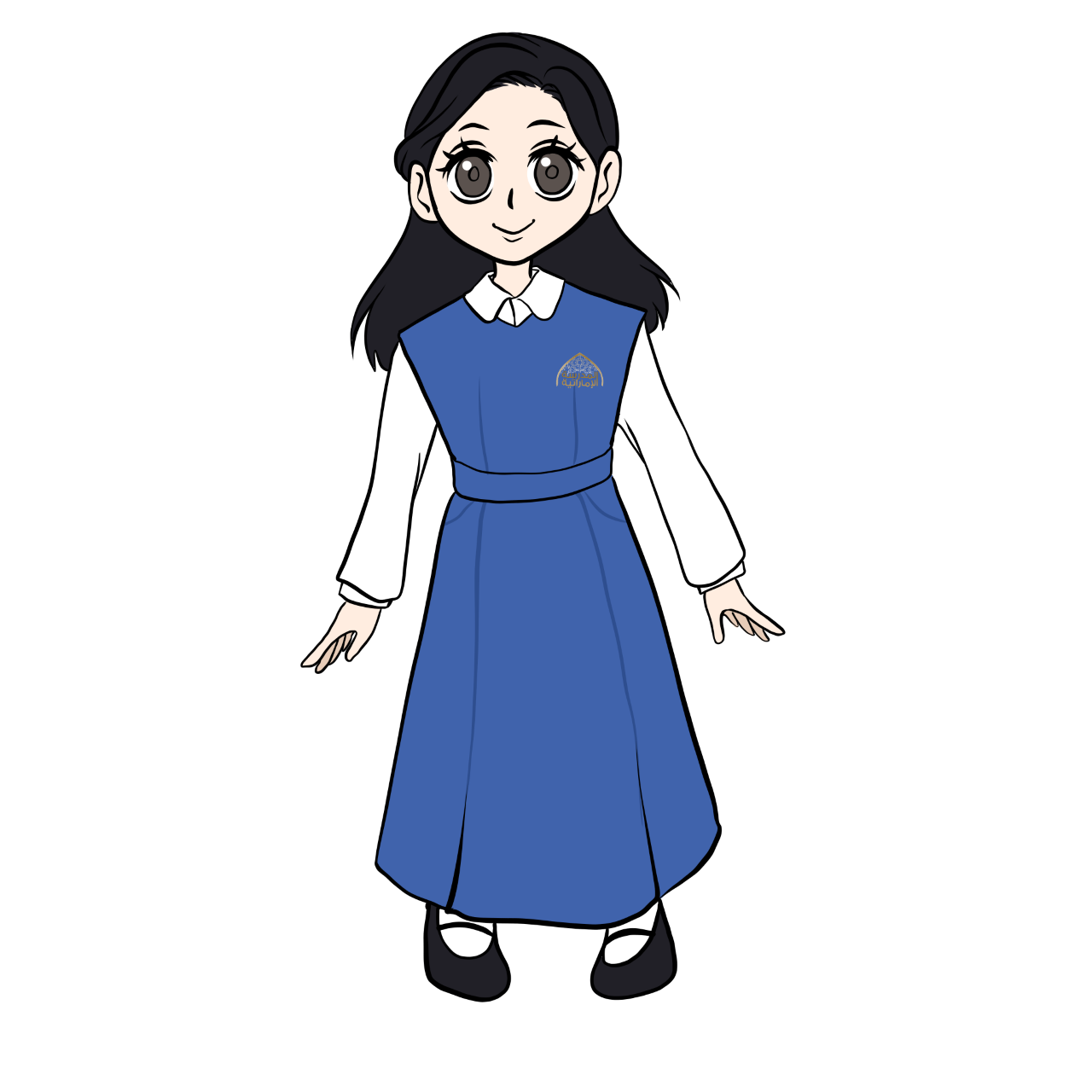 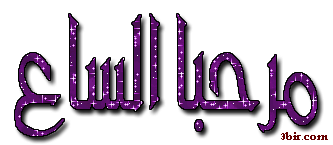 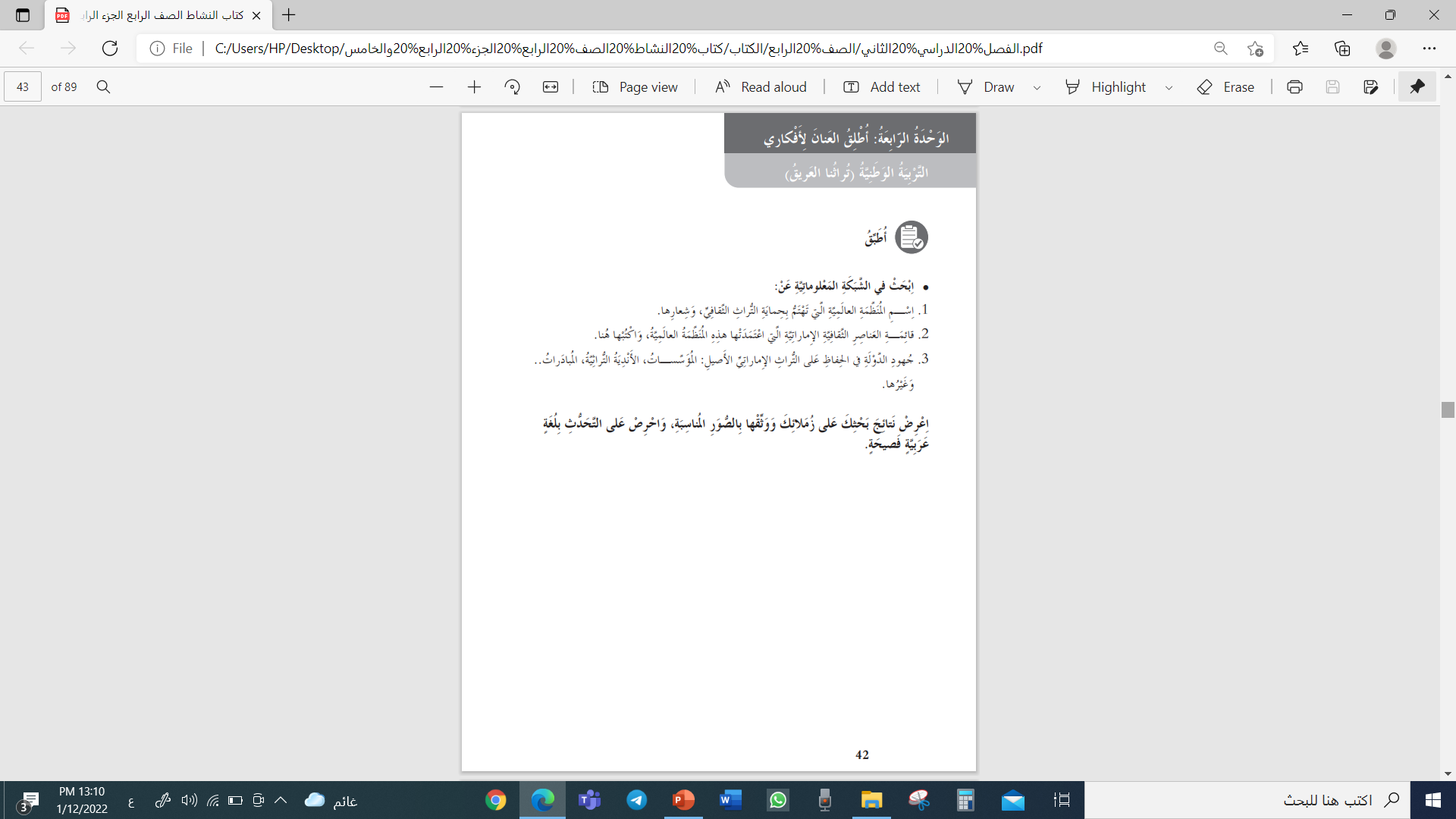 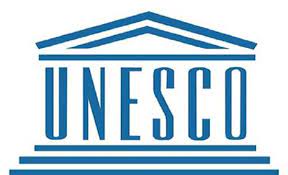 صفحة 42
اليونسكو
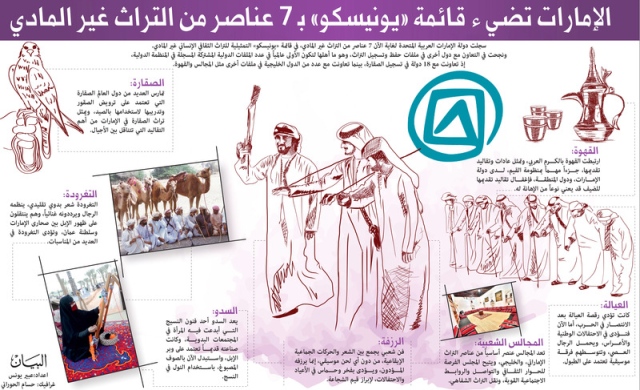 نوره العابد
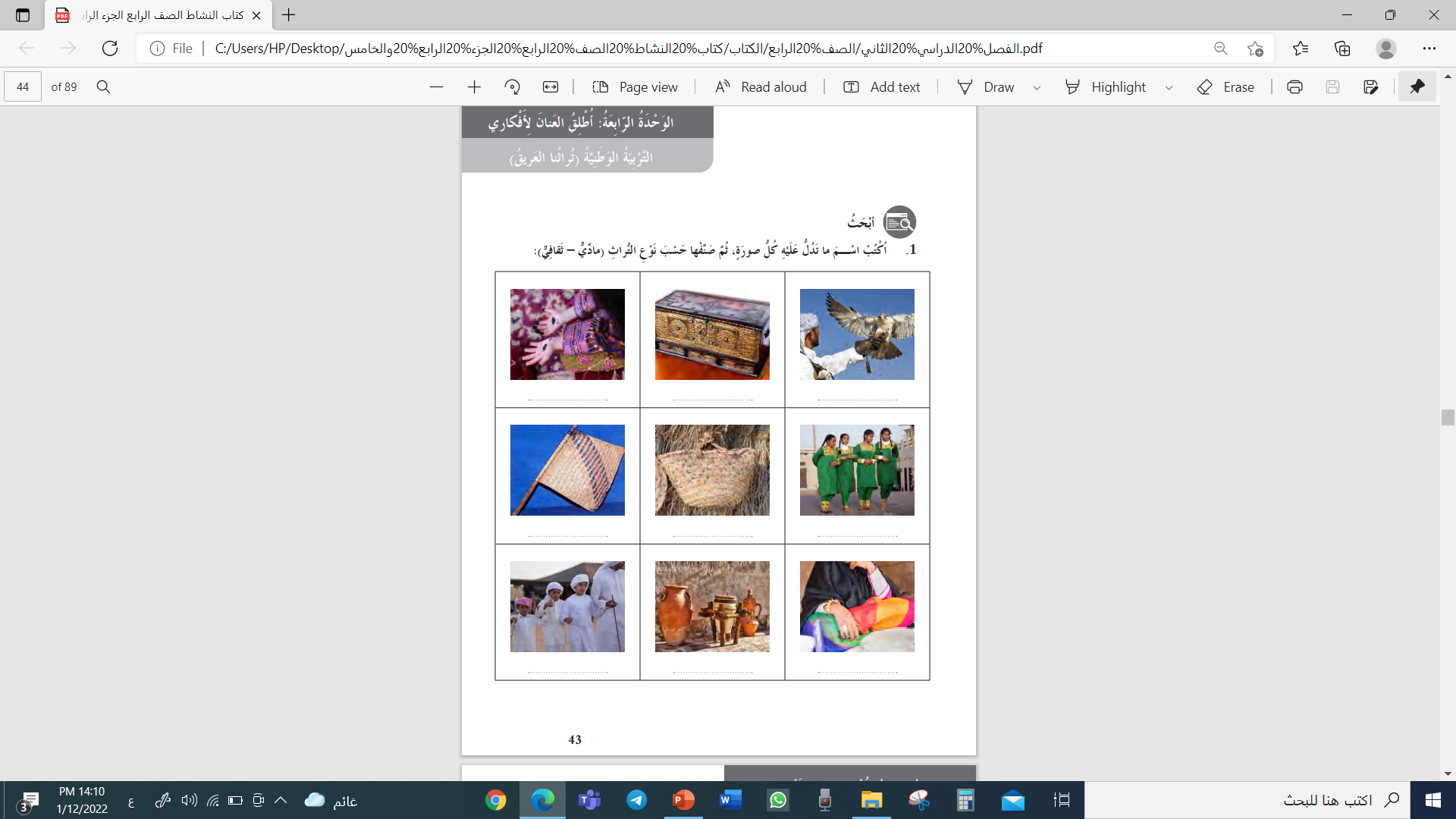 مـادي
ثقافي
ثقافي
مـادي
مـادي
ثقافي
مـادي
ثقافي
ثقافي
نوره العابد
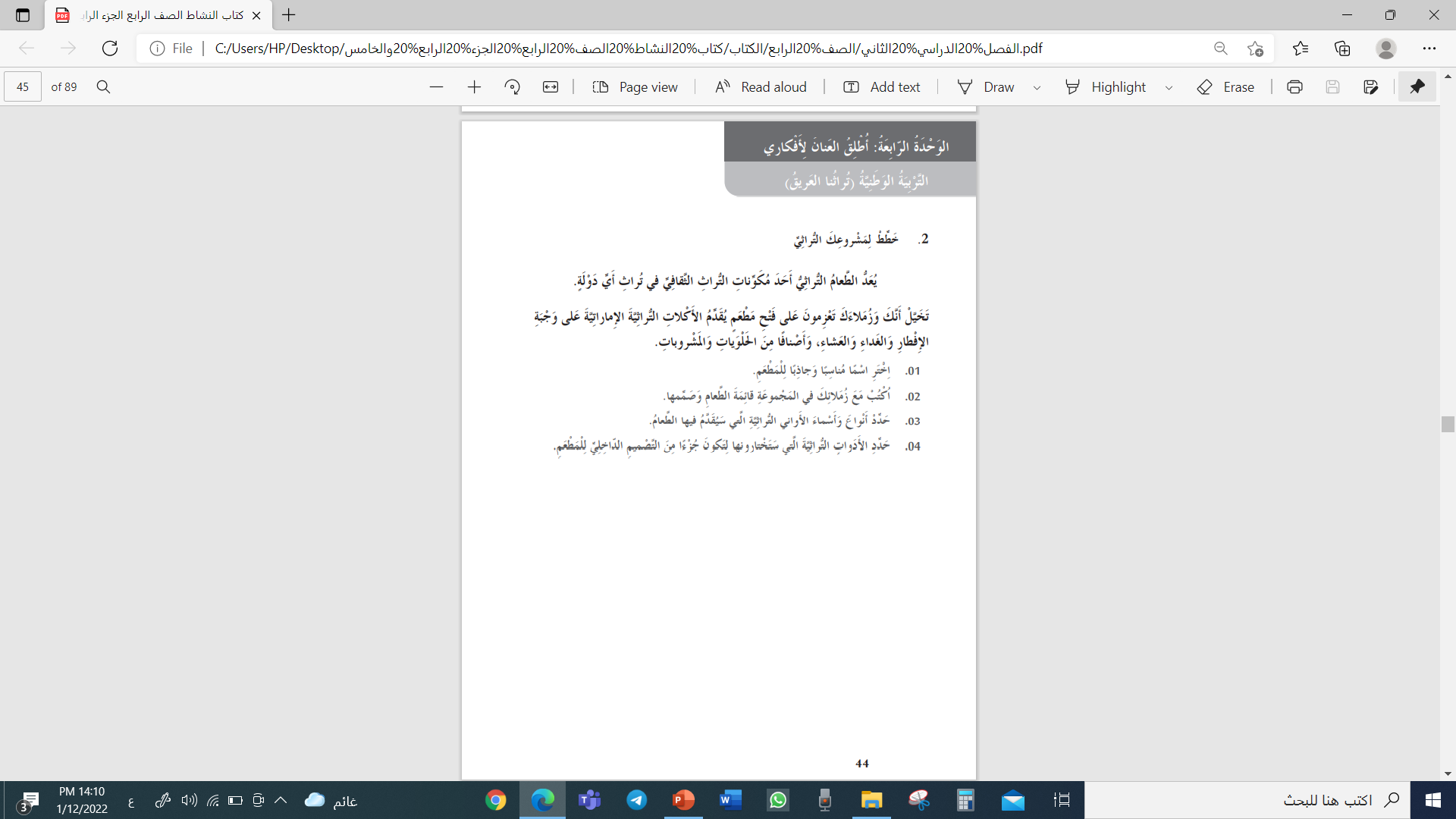 نوره العابد